Rules of Al-Mudood(2)Madd Far’I & Madd Muttasil (connected)
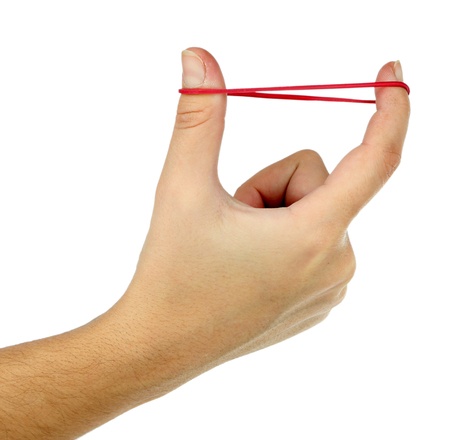 Dr. Ashraf Negm
2021-10-11
1
Agenda
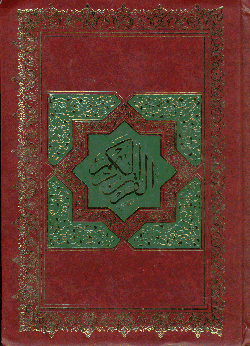 Definition of Madd Far’i
Types of Madd Far’i
Madd Muttasil (connected)
2021-10-11
2
Al-Madd al-Far’i (secondary)المد الفرعي
2021-10-11
3
Al-Madd al-Far’I (secondary)
المد الفرعي
Types of Mudood  أنواع المدود
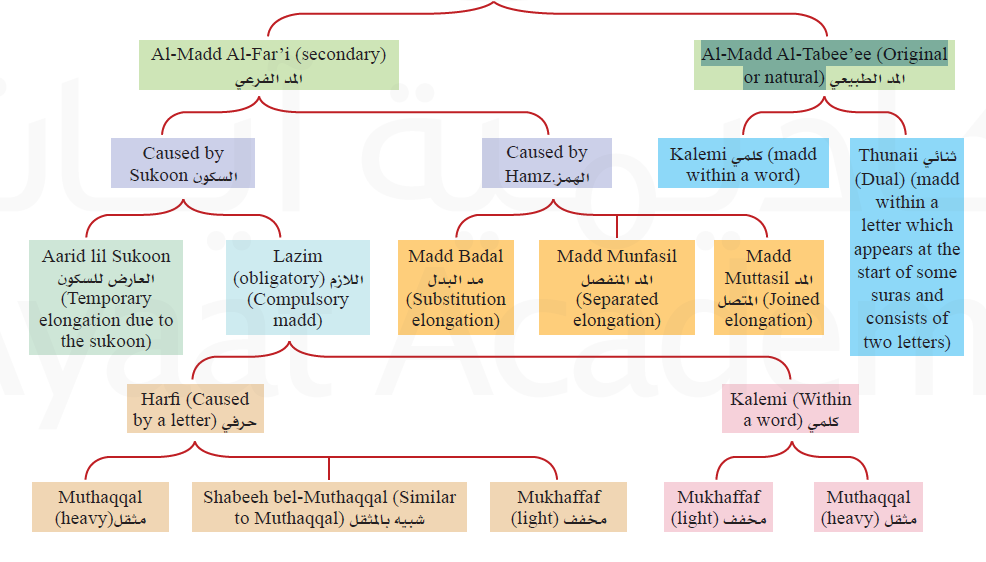 Necessary for the proper pronunciation of the letter and is needed for the word to be correct. 
It is NOT based on a reason e.g. the presence of a hamz or sukoon
لا تقوم ذات الحرف إلا به، ولا تستقيم الكلمة إلا بوجوده، ولا يتوقف على سبب من همز أو سكون
 قـَـالَ الله - يقـُـوْلَ الرسول -  قـِـيْـلَ لهم
Longer than Al-Madd Al-Tabee’ee for a reason (hamz or sukoon)
المد الزائد عن المد الأصلي لسبب من همز أو سكون
 والسماءَ بنيناها 
 لا يشعروْنْ
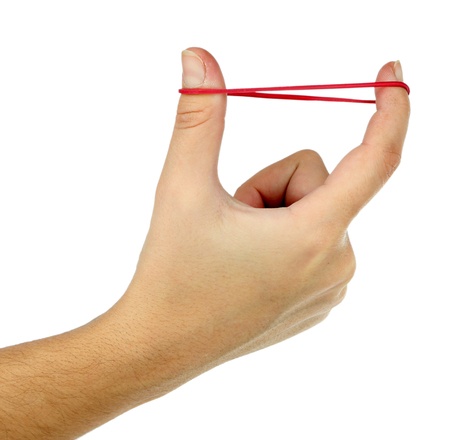 Al-Madd al-Far’I (secondary)
المد الفرعي
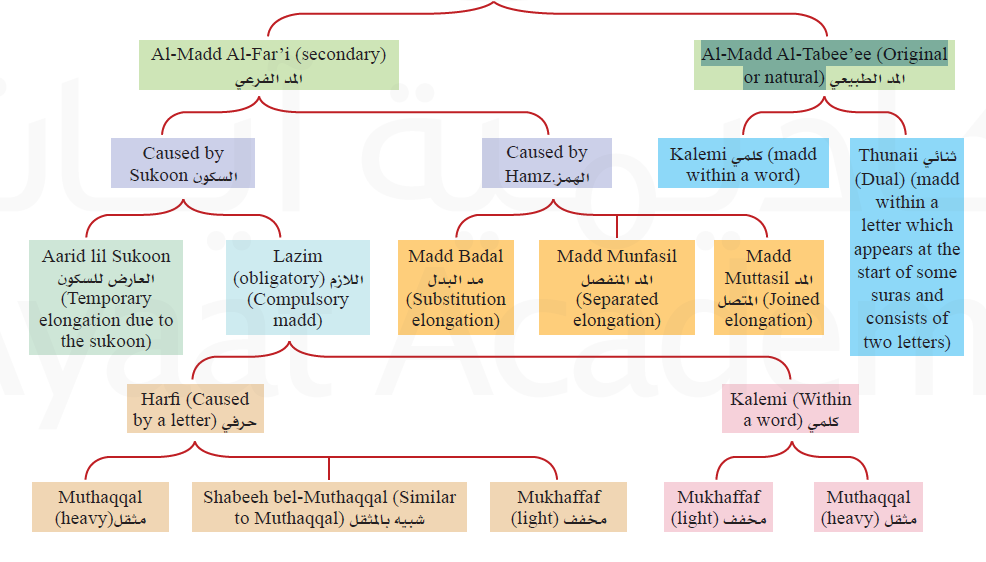 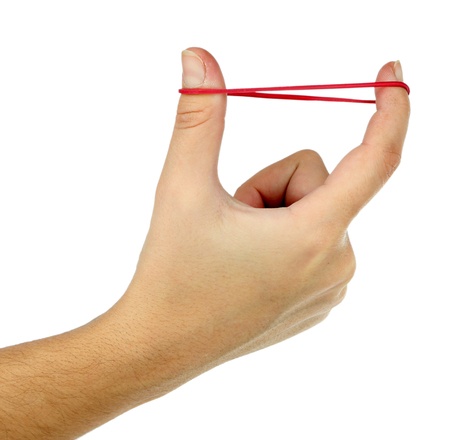 Al-Madd al-Far’I (secondary)
المد الفرعي
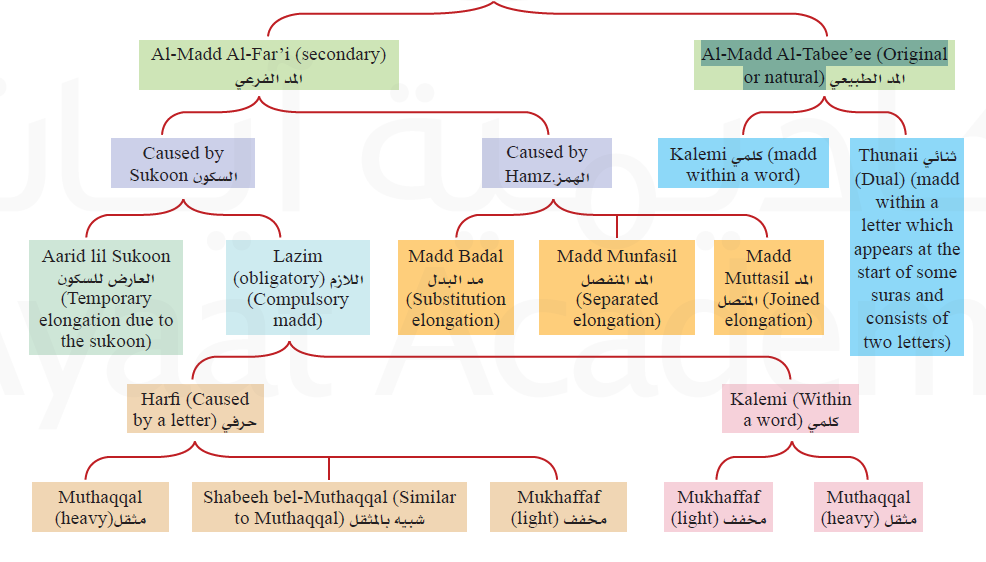 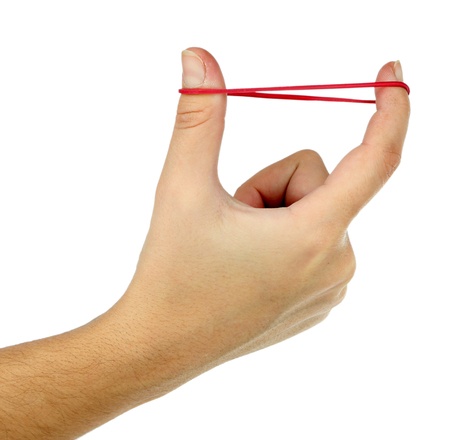 Al-Madd al-Far’I (secondary)
المد الفرعي
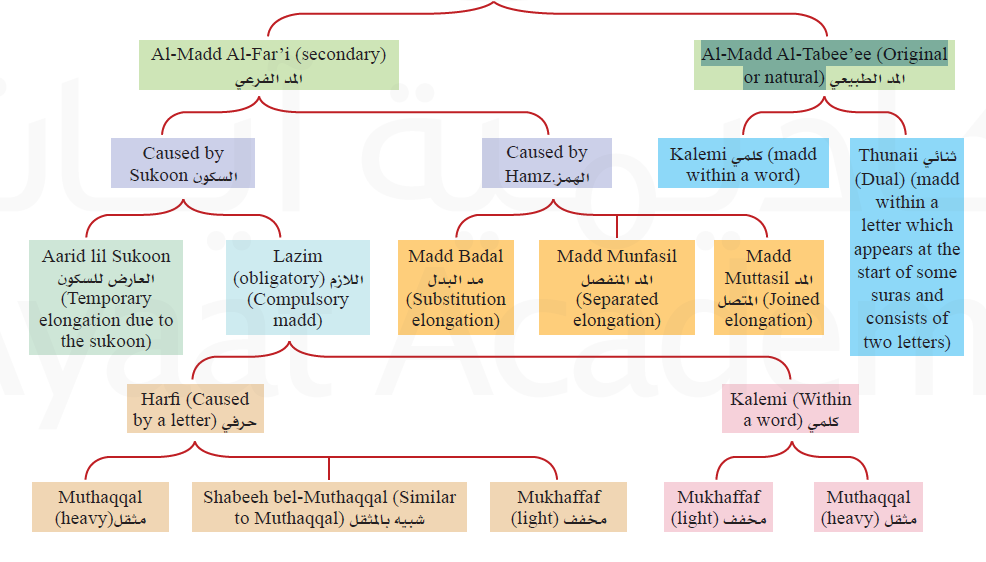 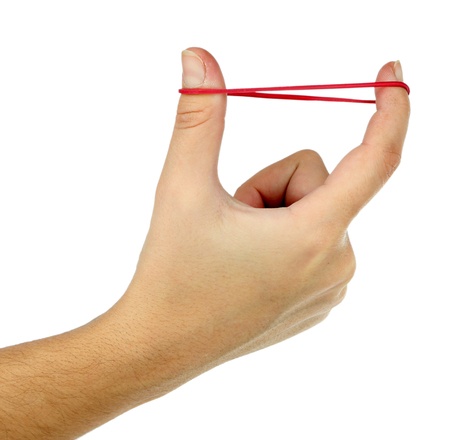 Al-Madd al-Far’I (secondary)
المد الفرعي
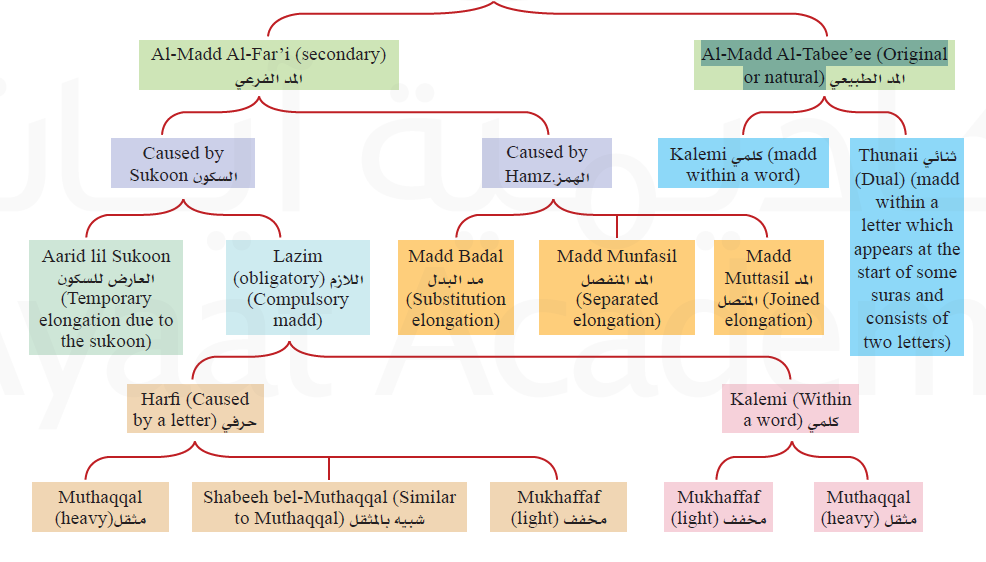 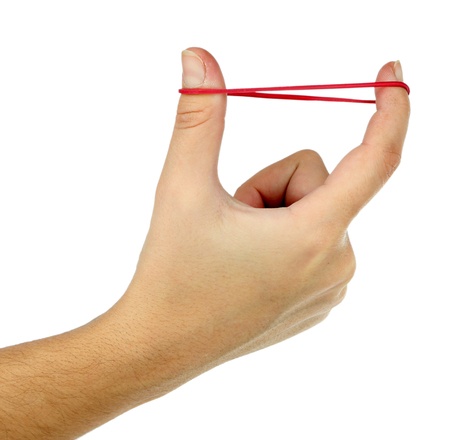 Al-Madd Al-Muttasil(Connected) المدُّ المتصل
2021-10-11
9
Al-Madd Al-Muttasil (Connected) 
المدُّ المتصل
When a hamzah 
follows a madd letter
 in the same word 

أن يقع بعد حرف المد همز 
متصل به في كلمة واحدة
Definition
تعريفه
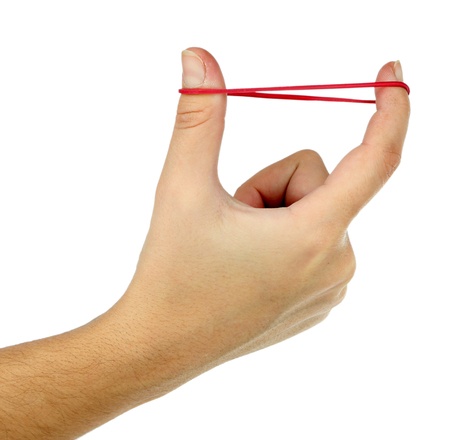 Al-Madd Al-Muttasil (Connected) 
المدُّ المتصل
Reason for
the Name
سبب تسميته
Because the hamzah that causes the Madd is connected to the letter of Madd in the same word

لاتصال سبب المد (الهمزة) 
بحرف المد في نفس الكلمة
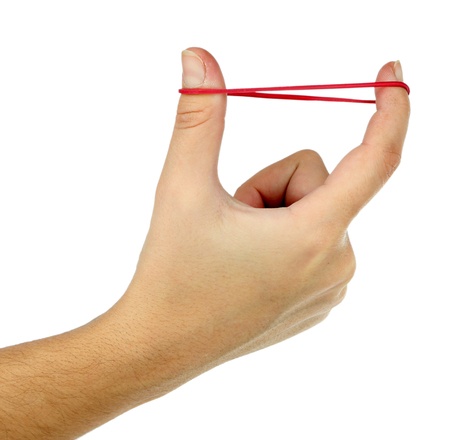 Al-Madd Al-Muttasil (Connected) 
المدُّ المتصل
Obligatory
It should be stretched 4-5 Harakah (counts)
If the Hamzah is at the end of the word and we stopped on it, Madd can be stretched 
up to 6 Harakah (counts)
الوجوب
يجب المد بمقدار 4 أو 5 حركات
وإذا كان الهمز متطرفاً موقوف عليه جاز مده 6 حركات
Its Rule
حكمه
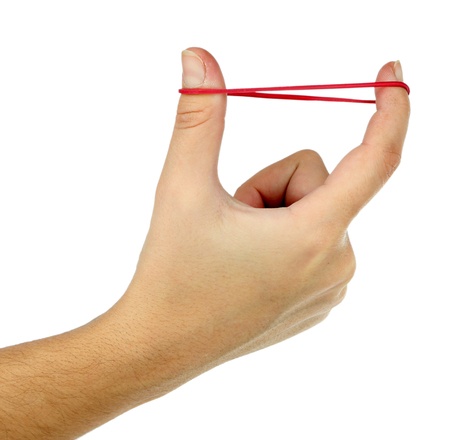 Al-Madd Al-Muttasil (Connected) 
المدُّ المتصل
Examples
أمثلته
قَآئِماً         ٱلسَّمَآءِ
سِيٓ‍َٔتۡ        وَجِاْيٓءَ
سُوٓء
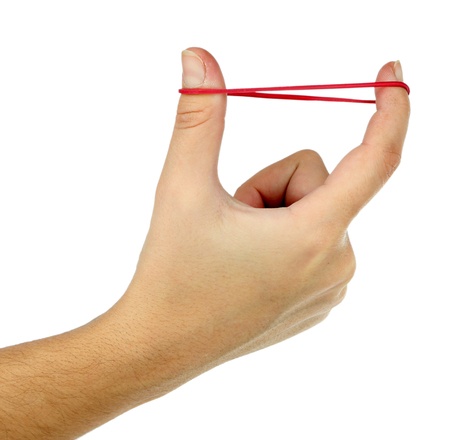 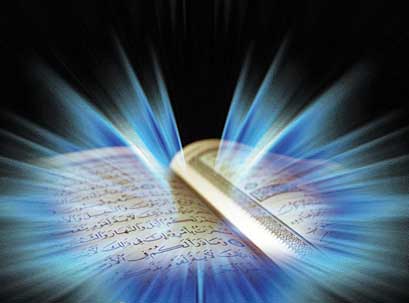 والله من وراء القصد
وهو يهدي السبيل
Jazakom Allah Khairan